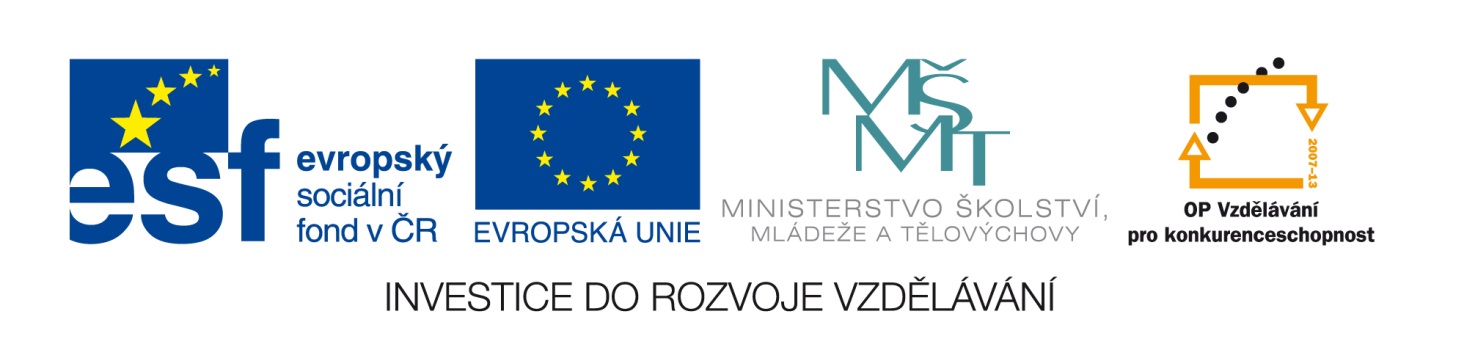 MĚŘENÍ HMOTNOSTI
Autor: Ivana Tesařová
Datum: 14. 3. 2012
Uspořádej uvedené jednotky od nejmenší po největší:
g
mg
q
dkg
t
kg
Jak se nazývají celým názvem a co jimi můžeme měřit? /nakresli/
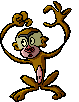 Převáděj jednotky hmotnosti:
1t =               q =                     kg                9 000g =                 kg
6t =               q =                     kg                110 dkg =               g
0,3t =            q =                     kg                53 dkg =                 g
21t =             q =                     kg                5,3 dkg =                g
9,4t =            q =                     kg                10 kg =                   g
28 000kg =            q =            t                   0,1dkg =                g
470kg =                  q =            t                   8 000mg =            g
65kg =                     g =          dkg                16g =                    mg
1, 7kg =                   g =          dkg                507 m =                   mg
180q =                     t =            kg                 909 t =                   g
1000q =                   t =                   kg          55 kg =                   mg
/www.bestpage.cz/
ZAJÍMAVÝ ÚKOL: TYPY VAH

Různé předměty vážíme na různých vahách. Připravte si
ve třídě výstavku vah nebo jejich obrázků /skupinová práce/.
Každý obrázek však musí obsahovat: 
1/speciální název měřidla
2/ co se dá na něm vážit
3/ jaké jednotky se pro tuto váhu používají
Na skutečných vahách si můžete měření vyzkoušet.

1 hádanka za odměnu:  Bedýnka s ovocem je 7 krát těžší než prázdná bedýnka.
Plná má hmotnost o 30 kg větší než prázdná. Jaká je hmotnost ovoce a jaká 
 kolik váží prázdná bedýnka?  
                                                                                                / Výsledek :Ovoce 30 kg, bedýnka 5 kg. /